Departement of Anasthesia Techniquesكلية المستقبل الجامعةقسم تقنيات التخديرالمرحلة الاولى 2022-2023              AnatomyLecture :Anatomy of the heart
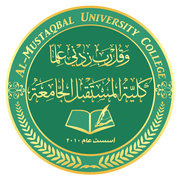 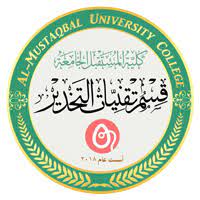 Dr.Nemah Hossouni Aljobouri                         Dr. Ali Hussein Al-Nasrawi
Anatomy of the heart
Anatomy of the Heart
Pericardium 
The pericardium is a fibrous  sac that encloses the heart and the roots of the great vessels. The pericardium lies within the middle mediastinum, posterior to the body of the sternum and the 2nd to the 6th costal cartilages. Nerve supply is by the phrenic nerve.
Anatomy of the Heart
Heart 
The heart is a hollow muscular organ that is  pyramid shaped and lies within the pericardium in the mediastinum. It is connected at its base to the great blood vessels and lies free within the Pericardium. The heart has three surfaces: sterno costal (anterior), diaphragmatic (inferior), and a base (posterior). It also has an apex, which is directed downward, forward, and to the left.
Anatomy of the Heart
Chambers of the Heart 
The heart is divided by vertical septa into four chambers: the right and left atria and the right and left ventricles. The walls of the heart are composed of cardiac muscle called the myocardium and covered with pericardium and the epicardium; and lined internally with a layer of endothelium called the endocardium.
Anatomy of the Heart
Right Atrium
The right atrium consists of a main cavity and a small outpouching called the auricle. 
The right atrium receives 1. the superior vena cava  which open  into the upper part of the right atrium, it returns the blood to the heart from the upper half of the body. 
2. The inferior vena cava  opens into the lower part of the right atrium. It returns the blood to the heart from the lower half of the body.
3. The coronary sinus drains most of the blood from the heart wall .
Anatomy of the Heart
Right Ventricle
The right ventricle communicates with the right atrium through the atrioventricular orifice and with the pulmonary trunk through the pulmonary orifice . Near the pulmonary orifice, the cavity of the right ventricle  becomes funnel shaped and  referred to as the infundibulum.
Anatomy of the Heart
The tricuspid valve guards the atrioventricular orifice, it consists of three cusps :
anterior, septal, and inferior (posterior) cusps. The bases of the cusps are attached to the fibrous ring of the skeleton of the heart, whereas their free edges are attached to the chordae tendineae. The chordae tendineae connect the cusps to the papillary muscles.
Anatomy of the Heart
The pulmonary valve guards the pulmonary orifice  and consists of three semilunar cusps the curved lower margins and sides of each cusp are attached to the arterial wall. The open mouths of the cusps are directed upward into the pulmonary trunk.
Anatomy of the Heart
Left Atrium
Similar to the right atrium, the left atrium consists of a main cavity and a left auricle. The four pulmonary veins open through the posterior wall  and have no valves. The left atrioventricular orifice is guarded by the mitral valve.
Anatomy of the Heart
Left Ventricle
The left ventricle communicates with the left atrium through the atrioventricular orifice and with the aorta through the aortic orifice. The walls of the left ventricle  are three times thicker than those of the right ventricle
Anatomy of the Heart
The part of the ventricle below the aortic orifice is called the aortic vestibule. 
The mitral valve 
It guards the atrioventricular orifice  It consists of two cusps, one anterior and one posterior. 
The attachment of the chordae tendineae to the cusps and the papillary muscles is similar to that of the tricuspid valve.
Anatomy of the Heart
The aortic valve guards the aortic orifice and is precisely similar in structure to the pulmonary valve.  One cusp is situated on the anterior wall (right cusp) and two are located on the posterior wall. Behind each cusp, the aortic wall bulges to form an aortic sinus. The anterior aortic sinus gives origin to the right coronary artery, and the left posterior sinus gives origin to the left coronary artery.
Anatomy of the Heart
The Arterial Supply of the Heart
The arterial supply of the heart is provided by the right and left coronary arteries, which arise from the ascending aorta immediately above the aortic valve . The coronary arteries and their major branches are distributed over the surface of the heart within subepicardial connective tissue.
The Thoracic Cavity L3
The right coronary artery supplies all of the right ventricle  the variable part of the  poster third of the intre ventricular septum, the right atrium and part of the left atrium, and the sinuatrial node and the atrioventricular node and bundle. The LBB also receives small branches.
The left coronary artery supplies most of the left ventricle,  the anterior two thirds of the ventricular septum, most of the left atrium, the RBB, and the LBB.
Anatomy of the Heart
The right coronary artery supplies all of the right ventricle  the variable part of the  poster third of the intre ventricular septum, the right atrium and part of the left atrium, and the sinuatrial node and the atrioventricular node and bundle. The LBB also receives small branches.
The left coronary artery supplies most of the left ventricle,  the anterior two thirds of the ventricular septum, most of the left atrium, the RBB, and the LBB.
Function of the heart
Heart Action The heart is a muscular pump that normally beats 70 to 90 times per minute in the resting adult and 130 to 150 times per minute in the newborn child.
The cardiac cycle is one complete heartbeat composed of two phases: (1) systole (ventricular contraction) and (2) diastole (ventricular relaxation). The trioventricular valves are closed during ventricular systole (contraction) to prevent blood from being regurgitated  back into the atria.
Atrial systole occurs when the ventricles are nearly full and
forces the remainder of the blood in the atria into the ventricles. 
The sinuatrial node initiates the wave of contraction in the atria, which commences around the openings of the large veins and milks the blood toward the ventricles. By this means, blood does not reflux into the veins. The atrioventricular valves open once ventricular diastole (relaxation) occurs, and blood passively flows from the atria to the ventricles
Function of the heart
Once the intraventricular blood pressure exceeds that present in the large arteries (aorta and pulmonary trunk), the semilunar valve cusps are pushed aside, and the blood is ejected from the heart. At the conclusion of ventricular
systole, blood begins to move back toward the ventricles and immediately fills the pockets of the semilunar valves. The cusps float into apposition and completely close the aortic and pulmonary orifices.